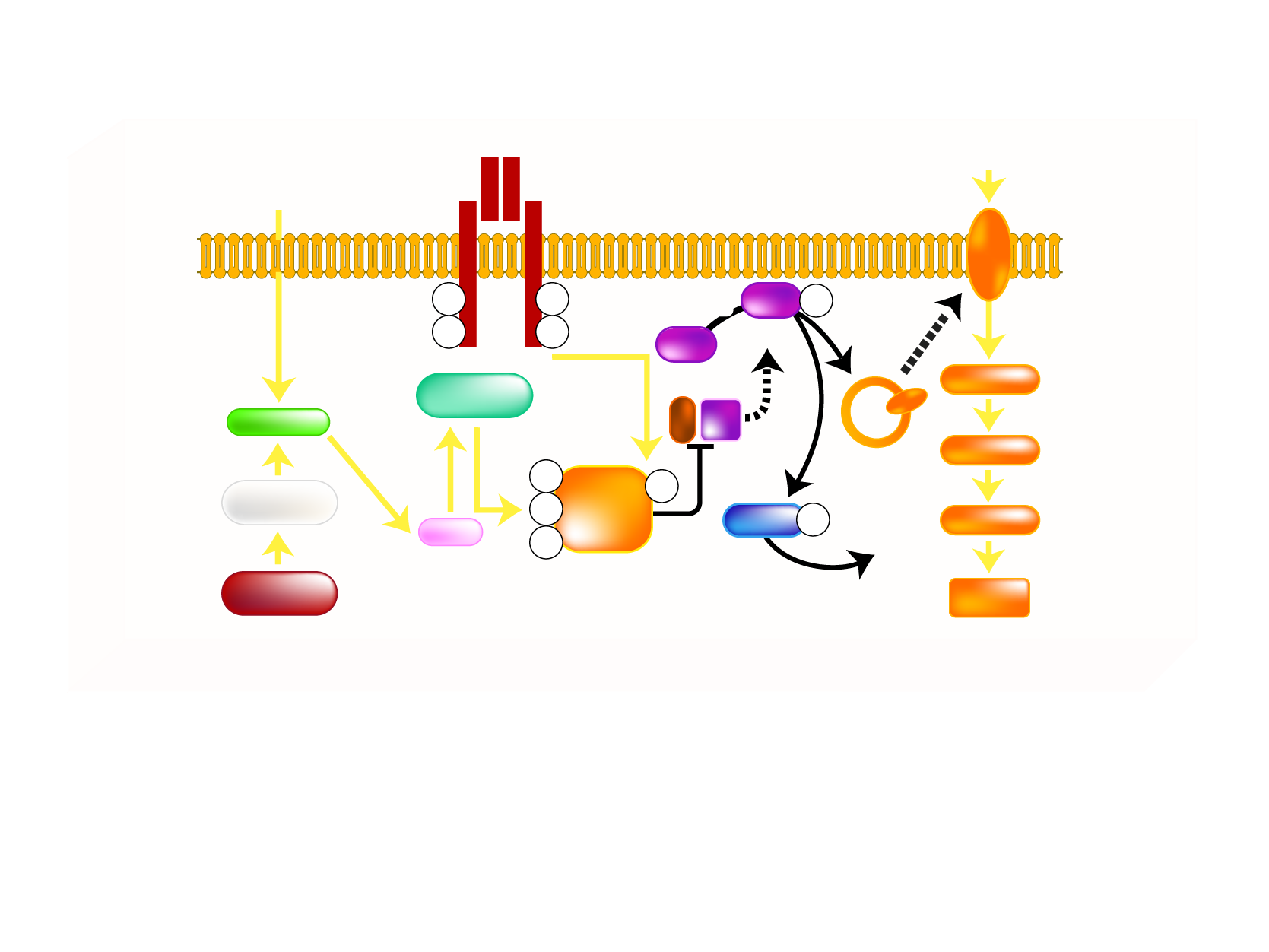 MECHANISM OF FATTY ACID-INDUCED INSULIN RESISTANCE IN SKELETAL MUSCLE
Insulin Receptor
GLUCOSE
Fatty Acid
GLUT 4
FATPs
Akt
pY
pY
PDK
pS/T
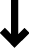 Translocation
pY
pY
PIP3
Akt
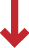 PI3K
Glucose
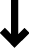 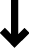 PKC-θ
Ser/Thr kinase
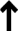 LCCoA
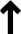 G6P
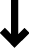 pS
pY
β-oxidation
IRS-1
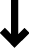 pS
GSK3
pS/T
UDP-glucose
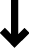 DAG
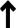 pS
GS activity
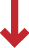 Mitochondrial
Density
Glycogen
Synthesis
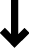 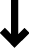 Legend
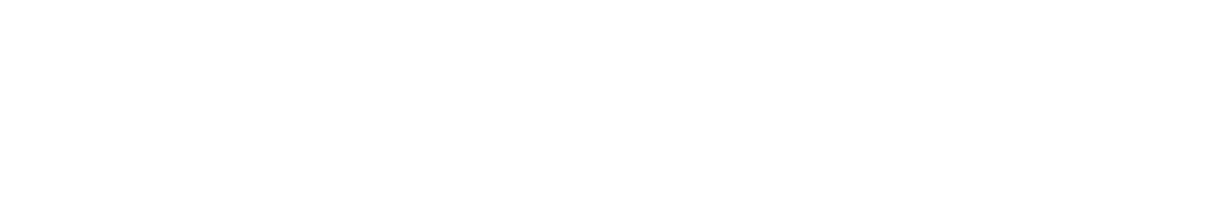 Akt = protein kinase B
DAG = diacylglycerol
FATPs = fatty acid transport proteins
G6P = glucose 6-phosphate
GLUT = glucose transporter
GS = glycogen synthase
GSK3 = glycogen synthase kinase-3
IRS-1 = insulin receptor substrate-1
LCCoA = long-chain acylcoenzyme A
PDK = phosphoinositide-dependent protein kinase
PKC = protein kinase C
PI3K = phosphatidylinositol [3,4,5] kinase
PIP3 = phosphatidylinositol 3 triphosphate
pS = serine phosphorylation
pS/T = serine/threonine phosphorylation
pY = tyrosine phosphorylation
Ser/Thr = serine/threonine
UDP = uridine diphosphate glucose
Adapted from Savage DB et al. Physiol Rev 2007; 87: 507-20